Most questions for Grade 4 OAKS , Read to Perform a Task, asks students to find answers to questions by looking at graphs and charts.
Grade 4



Oregon State Released Practice Tests




Booklet  #4-10




Specified State Standards Listed Under:

Read to Perform a Task
Blank
The Test Samples in this Booklet were taken from the Oregon State Department of Education WEB Site, unless otherwise noted.
Page 11
Teaching Information page:
Grade 4

Oregon State Released Practice Tests


Read to Perform a Task
(Other state practice tests may be included as credited.  Any other state practice released test included aligns with Oregon’s OAKS format and standards.)

O.D.E. Standards in this booklet include:
(Note:  These specific standards are assessed under the English/Language Arts Standards heading:  Read to Perform a Task  or R.P.T. on OAKS

Read to Perform a Task: Power Standard

EL.04.RE.17 Locate information in titles, tables of contents, chapter headings, illustrations, captions, glossaries, indexes, graphs, charts, diagrams, and tables to aid understanding of grade-level text.


EL.04.RE.18 Find information in specialized materials (e.g., atlas, magazine, catalog).


EL.04.RE.19 Use structural features found in informational text (e.g., headings and subheadings) to strengthen comprehension.

Note:  The boxed standards are NOT Power Standards but are
assessed on the OAKS test.
Page 10
Page 1
Journey to Malaysia

Some orangutans receive care at a special hospital in Malaysia.  Read the chart to learn more about the Asian country.  Then answer the questions.
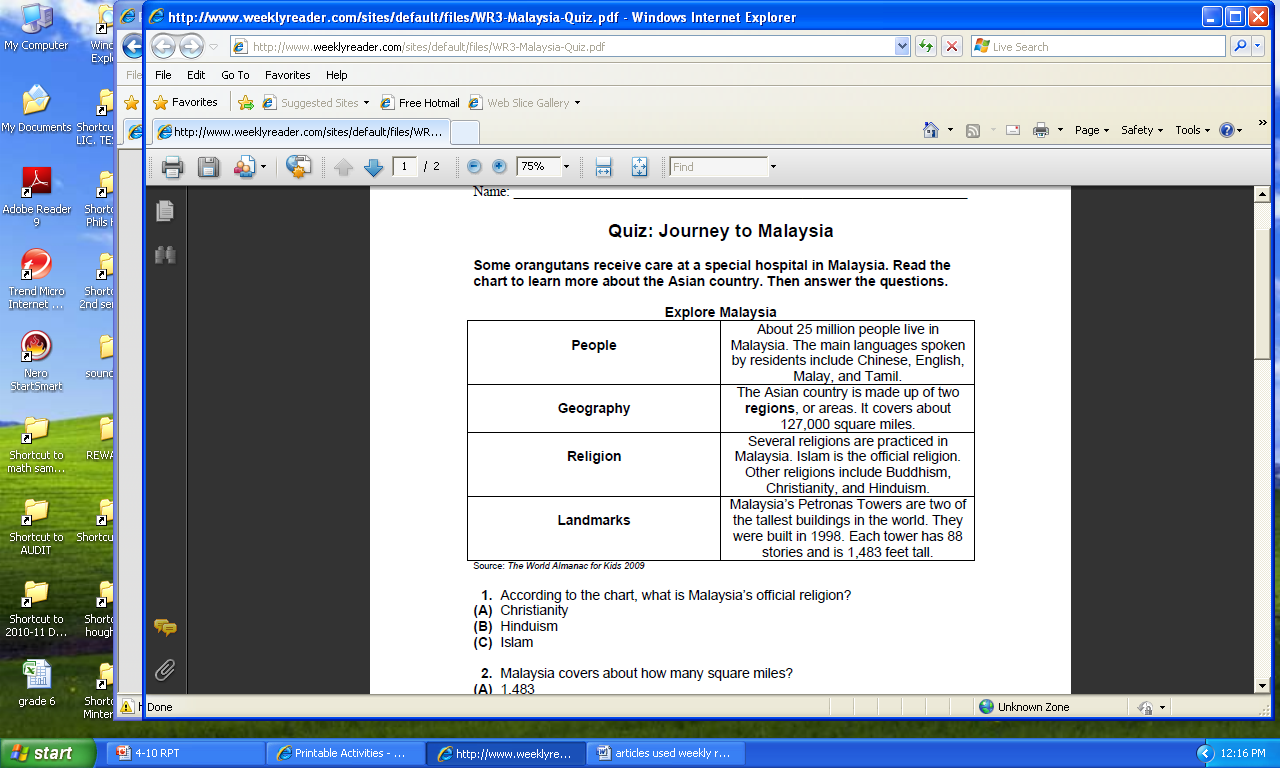 Malaysia covers about how many square miles?

1,483
127,000
25 million

Which is not one of the main languages spoken in Malaysia?

French
Chinese
English

How many stories do Malaysia’s Petronas Towers have altogether?

132
176
213
Used by permission from Weekly Reader 2009
Page 9
Page 2
Making Healthy Picks

Directions:  Use the menu to answer the question below.
Siamese Cats
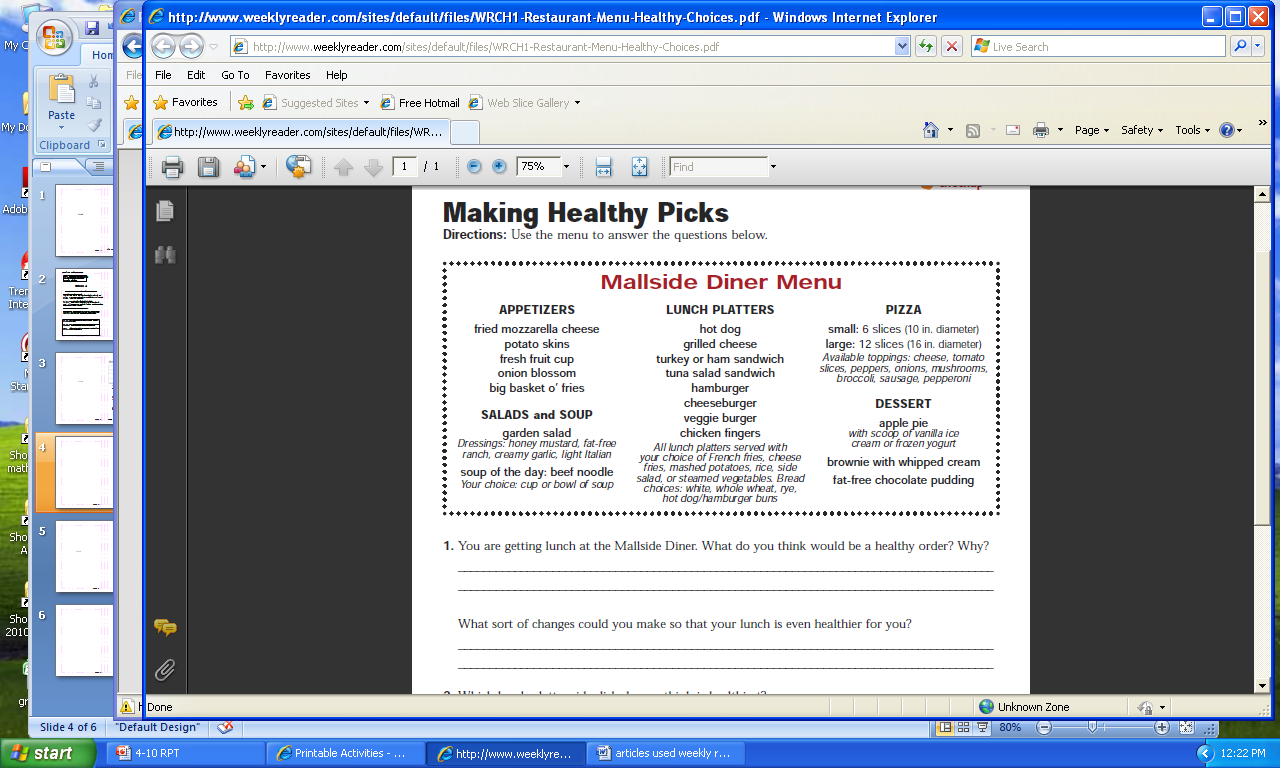 Based on the chart, Siamese Cats, which cat would you most likely see in your own neighborhood?

Traditional Siamese Cat
Modern Siamese Cat
Both the Traditional and Modern
Which is the healthiest order of the following choices?


just the “big basket o’ fries”

potato skins, salad with creamy garlic dressing, fat-free chocolate pudding

small pizza with cheese, tomatoes, peppers, and broccoli; and a fresh fruit cup for dessert

Garden salad
Used by permission from Weekly Reader 2009
Page 3
Page 8
Siamese Cats
Kids in the House
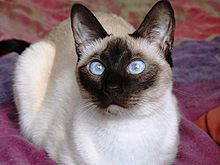 Malia and Sasha Obama won’t be the first children to live and play in the White House.  This chart shows some of the youngest “first kids” to call the White House home.  Study the chart.  Then answer the questions.
If you’ve ever owned or heard of a Siamese 
cat then you know it has very distinct markings.

Like the name suggests, Siamese cats originally came from Siam.    

Siamese cats have slim bodies, pointed ears and blue eyes.  These are called “traditional” Siamese cats, much like the ones we see most today.   There are many different breeds of the traditional Siamese cat.

One breed of Siamese cat, however; is very different or unique.  It is called the Modern Siamese Cat.  It is a slim and flexible cat with almond shaped eyes and wide ears on the sides of its head.  

Regardless of the Siamese cat you have seen or 
even own, these cats are known to be very loving 
and outgoing.  They can also be very nervous!
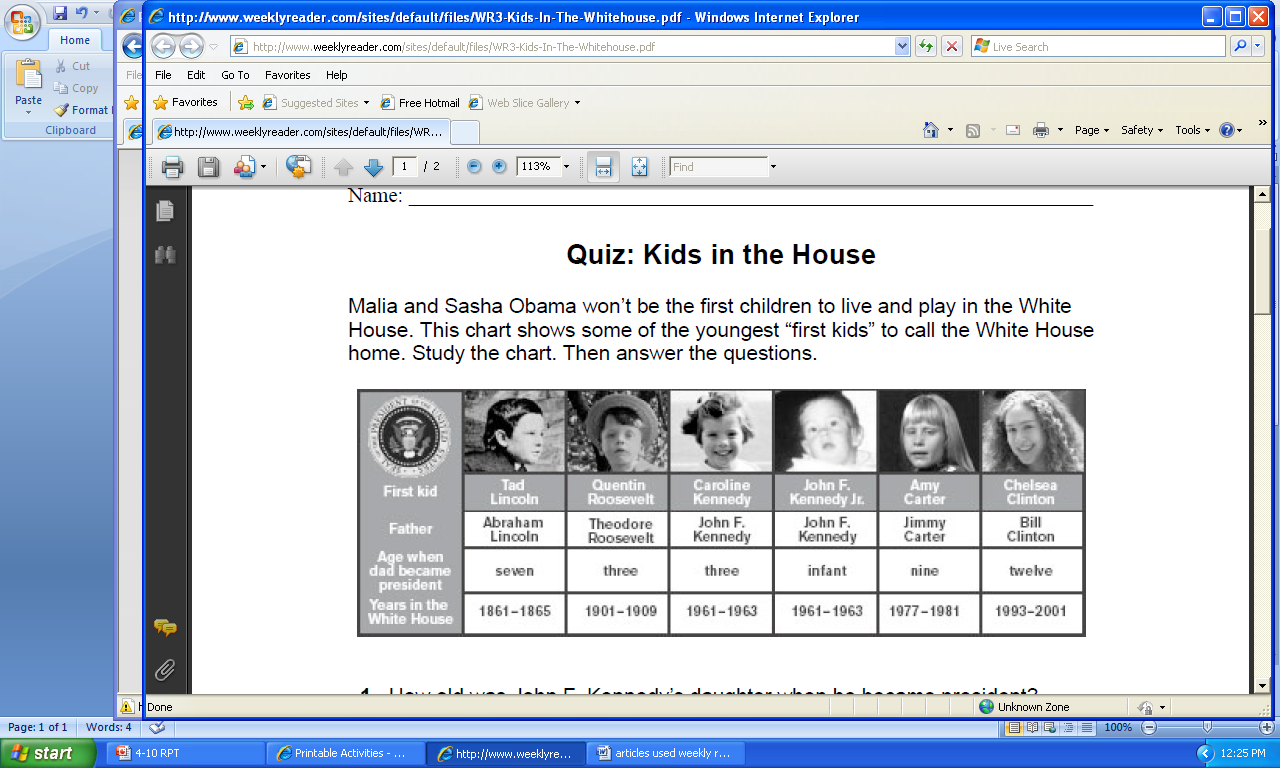 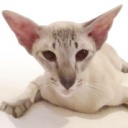 How old was John F. Kennedy’s daughter when he became president? 

3 
9
12 


Who lived in the White House in 1995?

John F. Kennedy Jr. 
 Amy Carter 
Chelsea Clinton


When did Tad Lincoln move in to the White House?

1861 
1865 
1901
Based on the chart, Siamese Cats, which cat would you most likely see in your own neighborhood?

Traditional Siamese Cat
Modern Siamese Cat
Both the Traditional and Modern
Used by permission from Weekly Reader 2009
Page 7
Page 4
The Lewis and Clark Expedition
Glossary
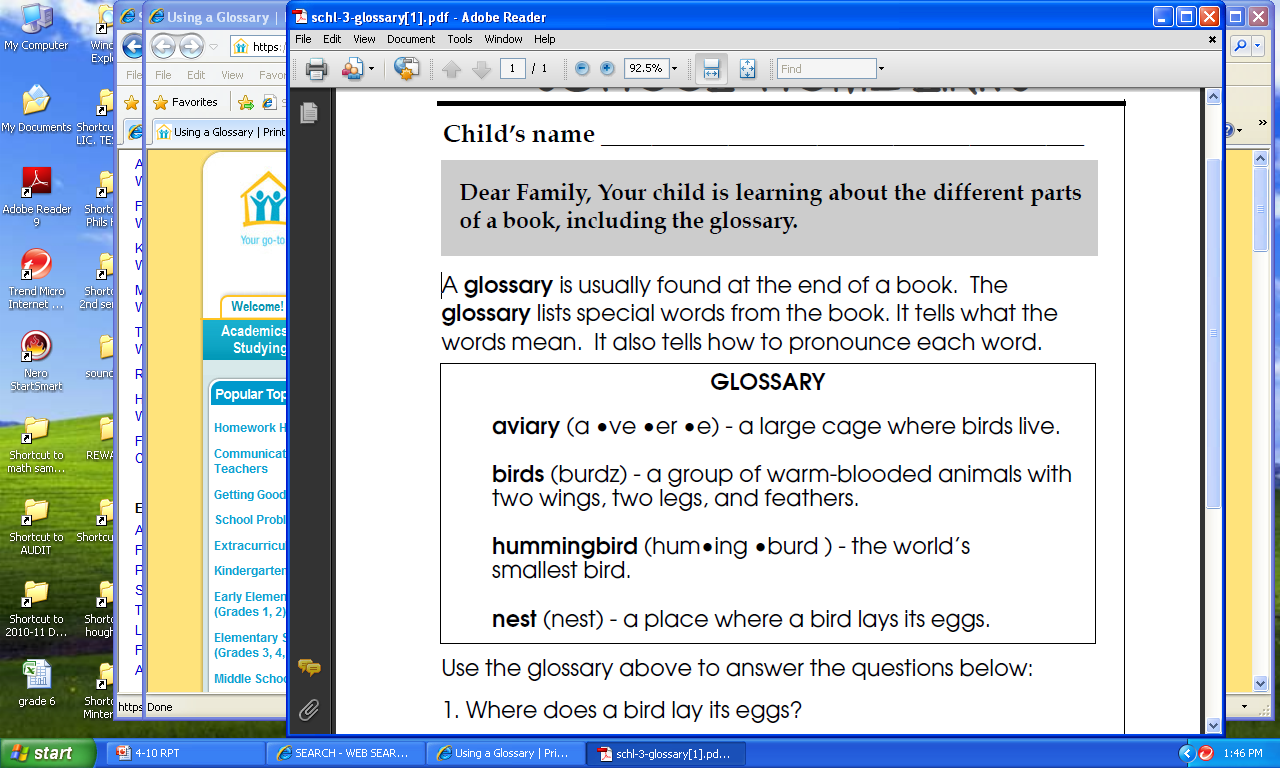 How many syllables are in the word hummingbird?

4 
2
3
5
What year was a keelboat constructed for the Lewis and Clark Expedition?

1774 
1803
1804
1770
© Rick and Susan Richmond 2011
© Rick and Susan Richmond 2011
Page 5
Page 6